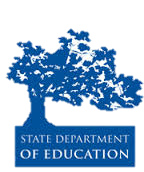 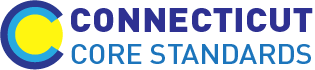 Connecticut Core Standards for Mathematics
Systems of Professional Learning
Module 1 Grades K–5: 
Focus on Practice Standards
[Speaker Notes: (Slides 1-5, including the Pre-Assessment, will take about 10 minutes total.)]
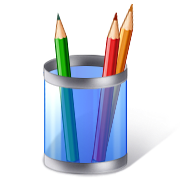 Planning for Change
Section 7
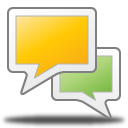 80
[Speaker Notes: Section 7: Supporting Change
Section 7 Training Objectives:
To have participants create a plan for disseminating big ideas from the session with teachers at their school.
To have participants anticipate specific teacher questions and challenges around implementing lessons that incorporate the Standards for Mathematical Practices. 
 
Section 7 Outline:
Participants will work in grade band groups to reflect on the module activities and discuss how big ideas from each will be shared with teachers back at their school. Facilitator will review module outcomes.]
What's Your Plan?
Determine how you will bring what you did today back to your school. 

Determine what questions your colleagues may have.
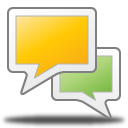 81
[Speaker Notes: What’s Your Plan? Allow participants the remaining time to use the space provided in the Participant Guide to plan for disseminating key learning from each of the module sections back at their school.]
Focus on Standards for Mathematical Practice Outcomes
By the end of this session you will have:
Gained an initial understanding of the CCS-Math and the embedded changes and instructional shifts.
Explored all eight of the Standards for Mathematical Practice and identified how they are related.
Explored how practices can be clustered and examine the reasons why Practice 1: Make sense of problems and persevere in solving them and Practice 6: Attend to precision are considered the two “umbrella” standards that describe the habits of mind of successful mathematical thinkers.
82
[Speaker Notes: Review the outcomes for the day.]
Focus on Standards for Mathematical Practice Outcomes (cont'd)
By the end of this session you will have:
Identified evidence of the practices in tasks.
Discussed and created grade-level descriptors for all eight practices.
Explored how specific instructional strategies can help students meet major learning goals. 
Identified relevant resources for implementing the CCS-Math and created a peer support network. 
Identified ways in which you will share information with and provide support for teachers as they make changes to their instructional practice.
83
[Speaker Notes: Review the outcomes for the day (cont’d).]